VERSE ONE: CHRIST ALONE IS MY…
FOUNDATION
In Christ alone my hope is found; He is my light, my strength, my song; This cornerstone, this solid ground, Firm through the fiercest drought and storm. What heights of love, what depths of peace, when fears are stilled, when strivings cease! My comforter, my all in all – Here in the love of Christ I stand.
Isaiah 12:2 “BEHOLD, God is my salvation, I shall trust and not be afraid; for the Lord GOD is my strength and song, and HE has become my salvation.”
VERSE TWO-THREE: CHRIST ALONE IS
GOD’S POWER
In Christ alone, who took on flesh, Fullness of God in helpless babe! This gift of love and righteousness, Scorned by the ones He came to save. Till on that cross as Jesus died, the wrath of God was satisfied; For every sin on Him was laid – Here in the death of Christ I live.
There in the ground His body lay, Light of the world by darkness slain; Then bursting forth in glorious day, Up from the grace He rose again! And as He stands in victory, Sins curse has lost its grip on me; For I am His and He is mine – Bought with the precious blood of Christ.
VERSE TWO-THREE: CHRIST ALONE IS
GOD’S POWER
ROMANS 3:23-25
“…for all have sinned and fall short of the glory of God, being justified as a gift by His grace through the redemption which is in Christ Jesus; whom God displayed publicly as a PROPITIATION in His blood through faith. This was to demonstrate His righteousness, because in the forbearance of God He passed over the sins previously committed…”
In Christ alone, who took on flesh, Fullness of God in helpless babe! This gift of love and righteousness, Scorned by the ones He came to save. Till on that cross as Jesus died, the wrath of God was satisfied; For every sin on Him was laid – Here in the death of Christ I live.
God is wrathful
“The main thread of what we see revealed throughout the [Bible] is the need of man to be made right with God.”
~ Keith Getty
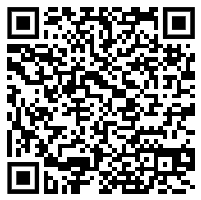 https://www.thegospelcoalition.org/article/keith-getty-on-what-makes-in-christ-alone-beloved-and-contested/
VERSE TWO-THREE: CHRIST ALONE IS
GOD’S POWER
PROPITIATION IS THEMATIC IN THIS SONG.
Jesus becomes flesh to shed His blood
Jesus takes on weaknesses of flesh
Jesus takes on scorn
Jesus takes on the cross
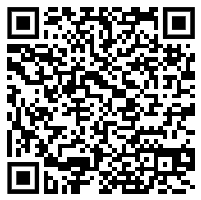 https://www.thegospelcoalition.org/article/keith-getty-on-what-makes-in-christ-alone-beloved-and-contested/
VERSE TWO-THREE: CHRIST ALONE IS
GOD’S POWER
LUKE 24:6
"He is not here, but HE HAS RISEN. Remember how He spoke to you while He was still in Galilee…”
WITHOUT THE RESURRECTION THERE IS NO HOPE!
The light of the world, killed by the world’s darkness
Light overcomes darkness! Glorious day!
I BELONG TO THIS VICTORIOUS KING!
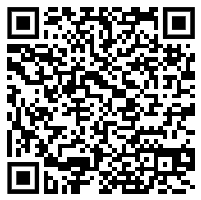 https://www.thegospelcoalition.org/article/keith-getty-on-what-makes-in-christ-alone-beloved-and-contested/
VERSE FOUR: IN CHRIST ALONE…
THE OUTCOME
No guilt in life, no fear in death – this is the power of Christ in me; From life’s first cry to final breath, Jesus commands my destiny. No power of hell, no scheme of man Can ever pluck me from His hand; Till He returns or calls me home – Here in the power of Christ I’ll stand.
In Christ Alone:
Christ has CONTROL
I WILL STAND UNTIL THE DAY I STAND WITH HIM IN ETERNITY
Romans 1:16 “The gospel… is the power of God for salvation to everyone who believes…”
Romans 3:23-25 “…for all have sinned and fall short of the glory of God, being justified as a gift by His grace through the redemption which is in Christ Jesus; whom God displayed publicly as a propitiation in His blood through faith.”
Romans 6:23 “For the wages of sin is death, but the free gift of God is eternal life in Christ Jesus our Lord.”
Romans 6:3-7 “Or do you not know that all of us who have been baptized into Christ Jesus have been baptized into His death? Therefore we have been buried with Him through baptism into death, so that as Christ was raised from the dead through the glory of the Father, so we too might walk in newness of life. For if we have become united with Him in the likeness of His death, certainly we shall also be in the likeness of His resurrection, knowing this, that our old self was crucified with Him, in order that our body of sin might be done away with, so that we would no longer be slaves to sin; for he who has died is freed from sin.”